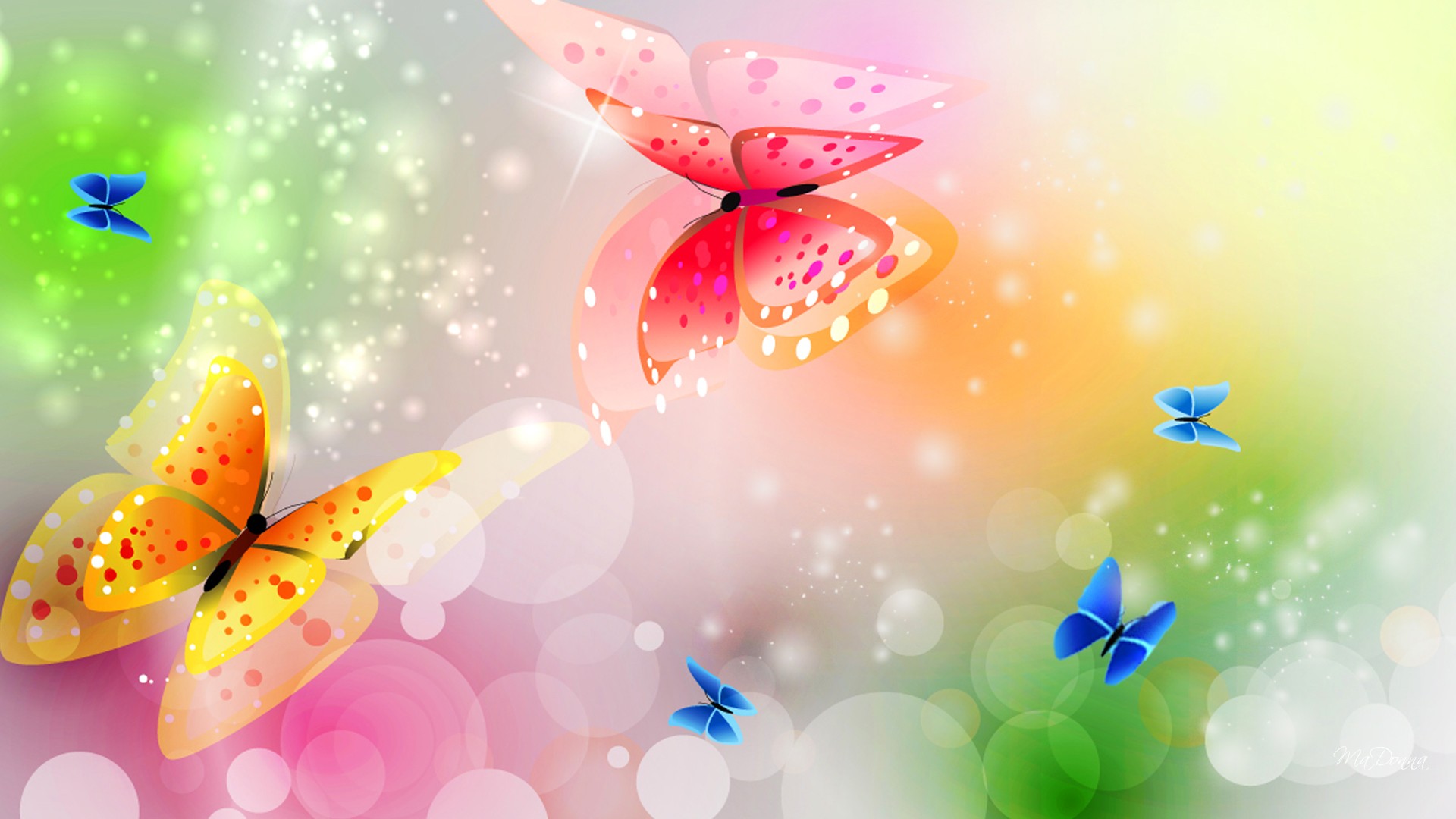 «Значение  режима дня в жизни дошкольника»(консультация для родителей)
Воспитатели: Григорьева С.В. Удинцева С.П.
ЗНАЧЕНИЕ РЕЖИМА ДНЯ В ЖИЗНИ ДОШКОЛЬНИКА
Необходимое условие здоровья, физическогои психологического благополучия ребенка — соблюдение режима дня. Правильный ритм, заданный распорядком жизни в детском саду, не должен нарушаться в выходные дни, когда дети проводят время в обществе родителей.
ЗНАЧЕНИЕ РЕЖИМА ДНЯ В ЖИЗНИ ДОШКОЛЬНИКА
Режим дня — это чередование различных видов деятельности: отдыха, сна, питания, пребывания на свежем воздухе.
 И если в дошкольном учреждении режима придерживаются неукоснительно, то в субботу и воскресенье правила упорядоченной жизни нередко нарушаются. В результате в понедельник утром большинство детей выглядят утомленными или, наоборот, чересчур возбуждены.
ЗНАЧЕНИЕ РЕЖИМА ДНЯ В ЖИЗНИ ДОШКОЛЬНИКА
От нарушения режима страдает не только ребенок, но и родители. Вместе со своим малышом вы тратите слишком много энергии, быстрее устаете и ничего не успеваете сделать. Вывод прост: соблюдение режима облегчает жизнь и вам, и вашему ребенку.
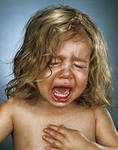 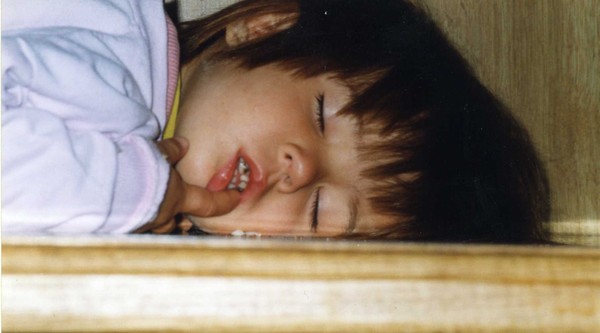 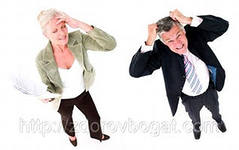 ЗНАЧЕНИЕ РЕЖИМА ДНЯ В ЖИЗНИ ДОШКОЛЬНИКА
Приучая детей к определенному режиму, к выполнению гигиенических требований, мы создаем у них полезные для организма навыки и тем самым сохраняем их здоровье.
Твердый режим дня, установленный в соответствии с возрастными особенностями детей, — одно из существенных условий нормального физического развития ребенка.
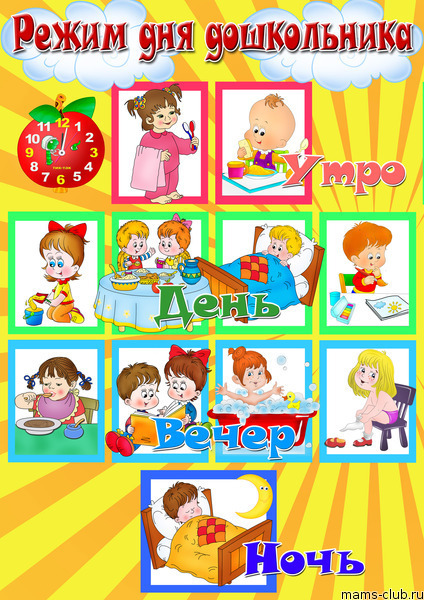 ЗНАЧЕНИЕ РЕЖИМА ДНЯ В ЖИЗНИ ДОШКОЛЬНИКА
Основное требование к режиму — это точность во времени и правильное чередование, смена одних видов деятельности другими.
Должно быть установлено время, когда ребенок ложится спать, встает, ест, гуляет, выполняет несложные, посильные для него обязанности. Время это необходимо точно соблюдать.
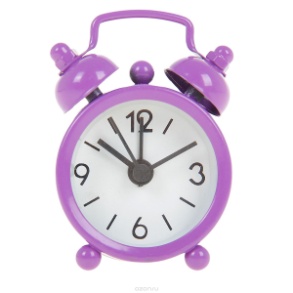 ЗНАЧЕНИЕ РЕЖИМА ДНЯ В ЖИЗНИ ДОШКОЛЬНИКА
Питание.         Дети получают питание 4—5 раз в день. Первая еда дается через полчаса, во всяком случае не позднее чем через час после пробуждения ребенка, а последняя — часа за полтора до сна.
 Между приемами пищи должны быть установлены промежутки в 3—4 часа, их надо строго соблюдать.
Наиболее сытная еда дается в обед, менее сытная — на ужин.
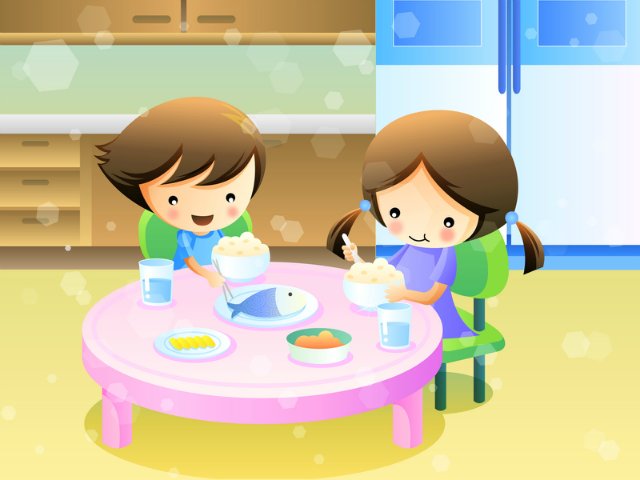 ЗНАЧЕНИЕ РЕЖИМА ДНЯ В ЖИЗНИ ДОШКОЛЬНИКА
Прогулка
Как бы точно ни соблюдалось время сна и еды, режим нельзя признать правильным, если в нем не предусмотрено время для прогулки. 
Ежедневная продолжительность прогулки детей должна составлять не менее 4 — 4,5 часа. Прогулку организуют 2 раза в день: в первую половину — до обеда и во вторую половину дня — после дневного сна. При температуре воздуха ниже минус 15 °C и скорости ветра более 7 м/с продолжительность прогулки должна сокращаться. Прогулка не проводится при температуре воздуха ниже минус 15 °C и скорости ветра более 15 м/с для детей до 4 лет, а для детей 5 — 7 лет при температуре воздуха ниже минус 20 °C и скорости ветра более 15 м/с. 
На опыте работы детских садов установлено, что дети дошкольного возраста, приученные к ежедневным прогулкам меньше болеют.
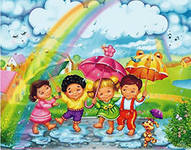 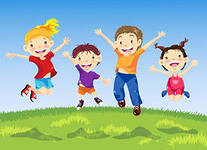 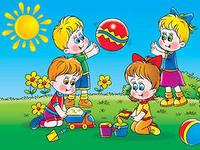 ЗНАЧЕНИЕ РЕЖИМА ДНЯ В ЖИЗНИ ДОШКОЛЬНИКА
Режим дня дошкольника — не искусственная выдумка врачей и педагогов. Он основан на точных наблюдениях над физиологией дошкольника и изменением его активности в течение дня и недели. Известно, что максимальная работоспособность проявляется у ребенка от 8.00 до 12.00 и от 16.00 до 18.00, а минимальная — в 14.00–16.00.Поэтому занятия, требующие умственного напряжения, лучше всего планировать в первой половине дня.
ЗНАЧЕНИЕ РЕЖИМА ДНЯ В ЖИЗНИ ДОШКОЛЬНИКА
К концу недели работоспособность ребенка падает, нарастает утомление. Особенно это касается тех детей, кто посещает дошкольное учреждение. 
Ничего удивительного в этом нет — ведь в детском коллективе малышу приходится «обуздывать» свои желания и эмоции, контролировать двигательную активность. 
Всё это требует огромной затраты нервной энергии. Не секрет, что дети могут уставать от интенсивного общения со сверстниками. Поэтому отнеситесь с пониманием и уважением к тому обстоятельству, что дома в субботу и воскресенье вашему ребенку требуется разрядка.